The Sun’s differential rotation is controlled by baroclinically-unstable high-latitude inertial modes
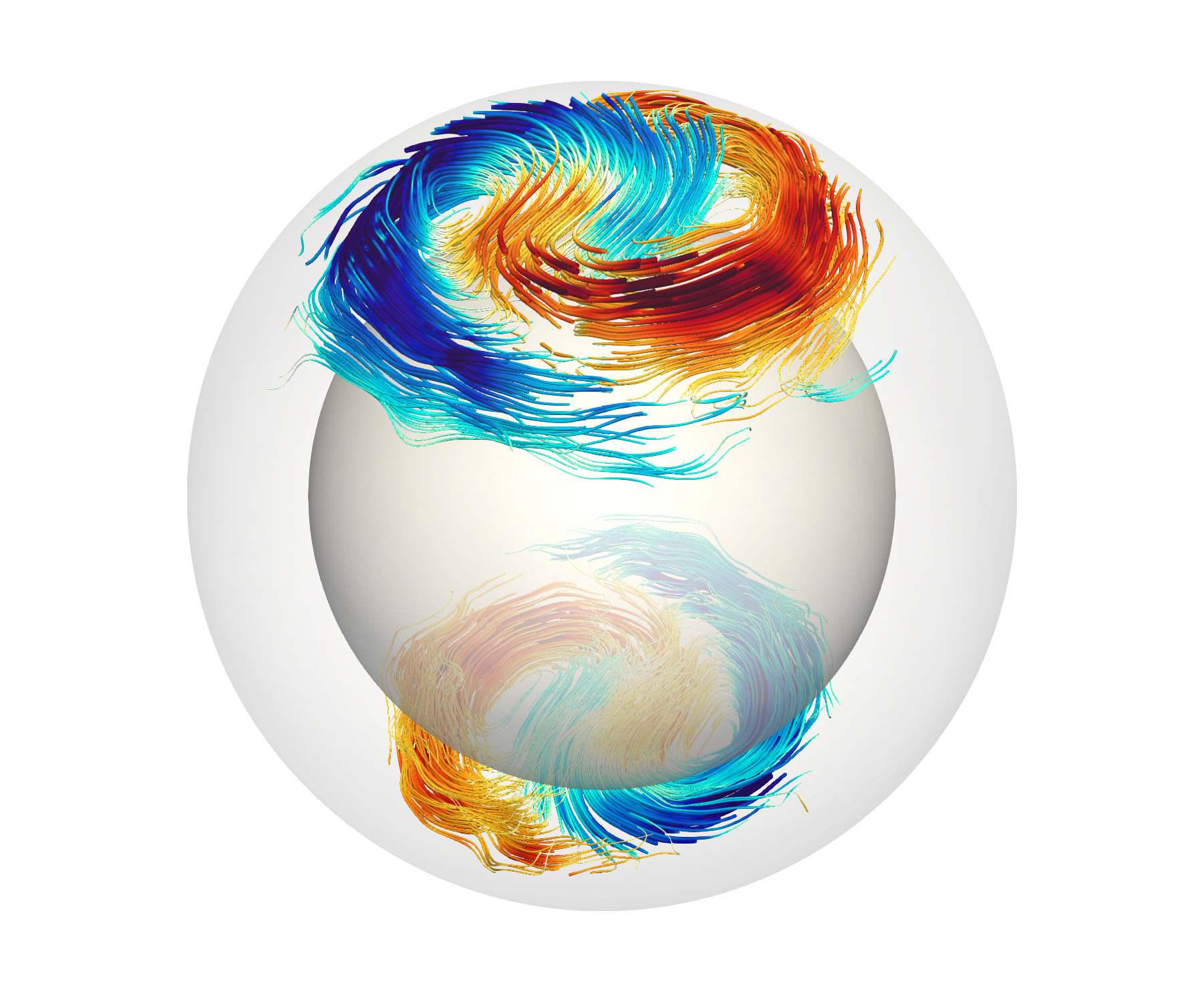 Yuto Bekki
bekki@mps.mpg.de
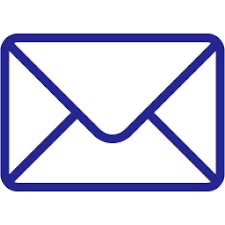 Max Planck Institute for Solar System Research (MPS), Göttingen, Germany
Collaborators :  R. Cameron, L. Gizon
Bekki et al., Science Adv., 10 eadk5643 (2024)
https://doi.org/10.1126/sciadv.adk5643
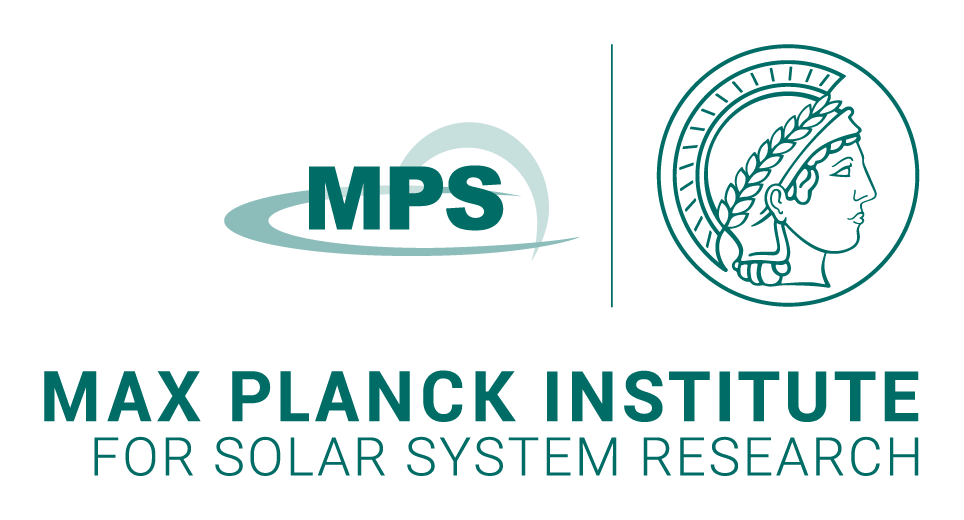 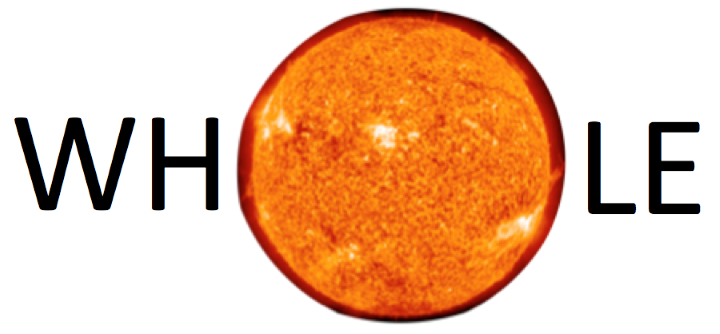 17th European Solar Physics Meeting (ESPM-17), Turin, Italy, 9 Sept. 2024
The Sun’s differential rotation
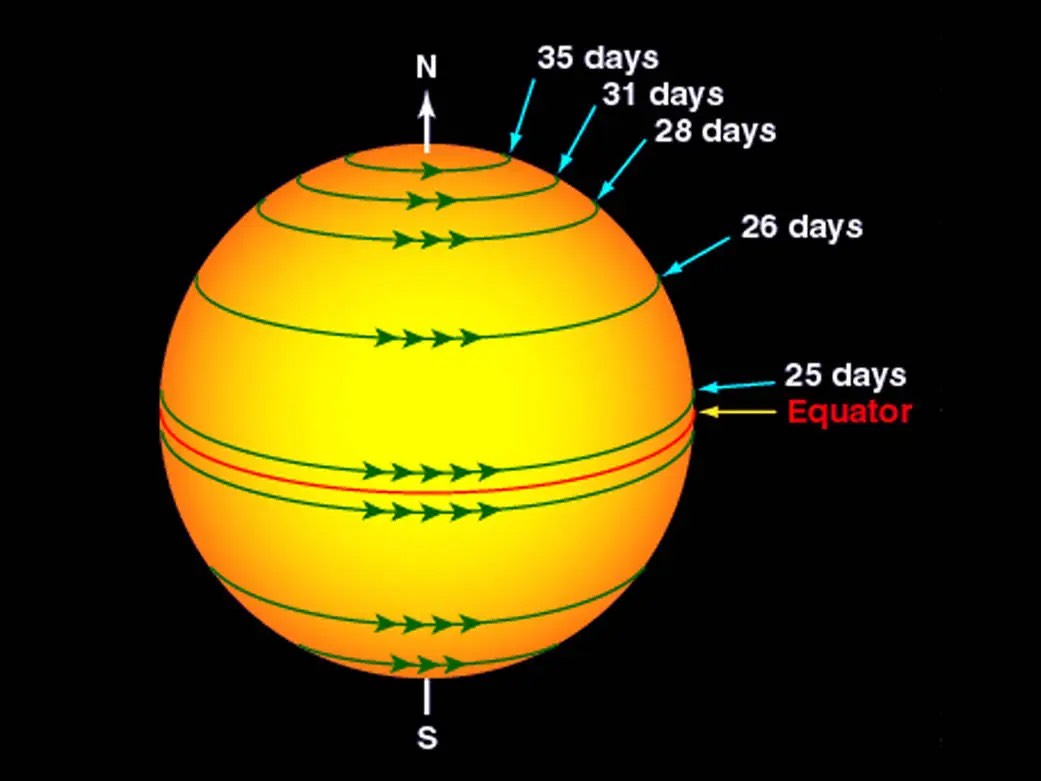 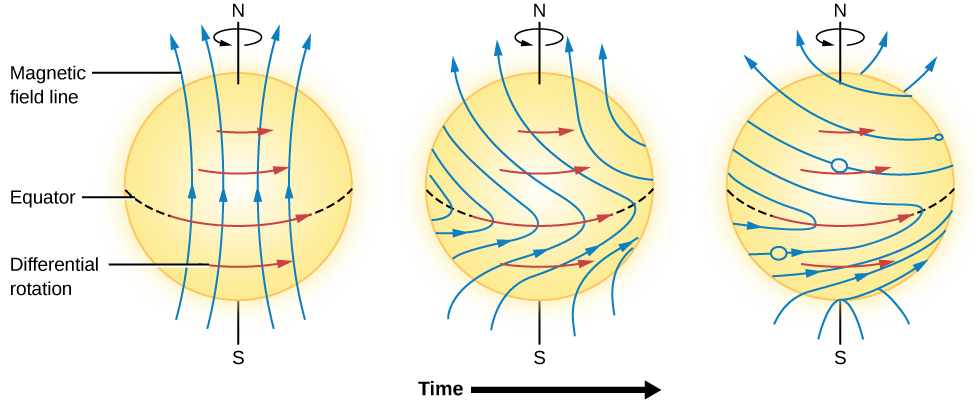 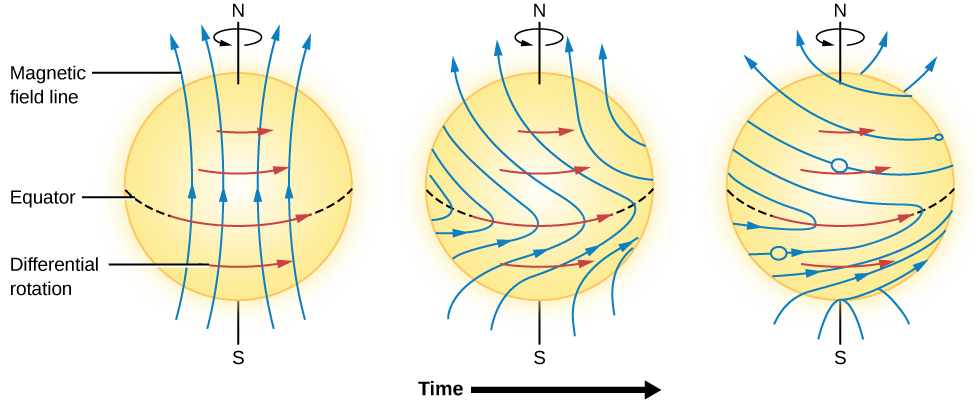 Thermal wind balance: Role of the latitudinal entropy gradient
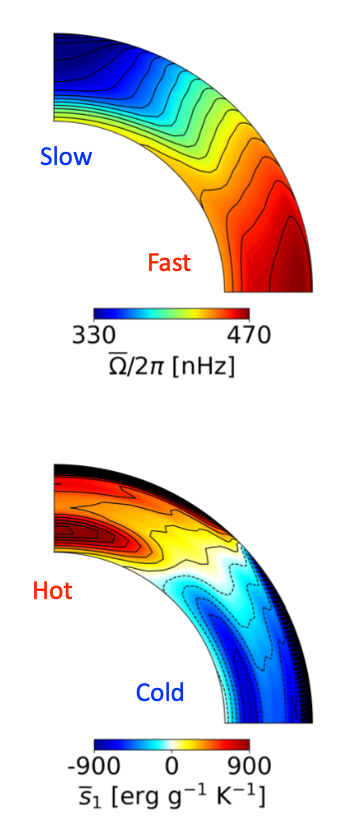 Internal angular velocity profile (differential rotation) of the Sun is precisely measured by global helioseismology [e.g., Schou et al. 1998]
The solar differential rotation does not follow the Taylor-Proudman’s theorem which predicts constant rotation rates on cylinder
To break the Taylor-Proudman’s constraint, latitudinal entropy difference is believed to exist in the Sun’s convection zone
Differential rotation
(observed)
Thermal wind balance approx.
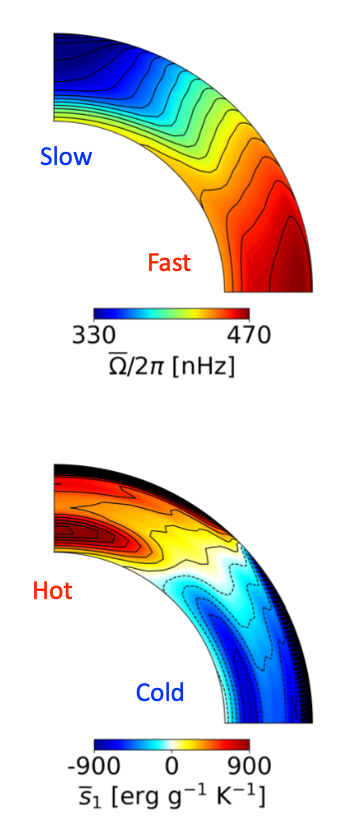 Entropy perturb.
(estimated)
Deviation from TP theorem
Latitudinal entropy gradient
Polar spiral flows			 High-latitude inertial modes
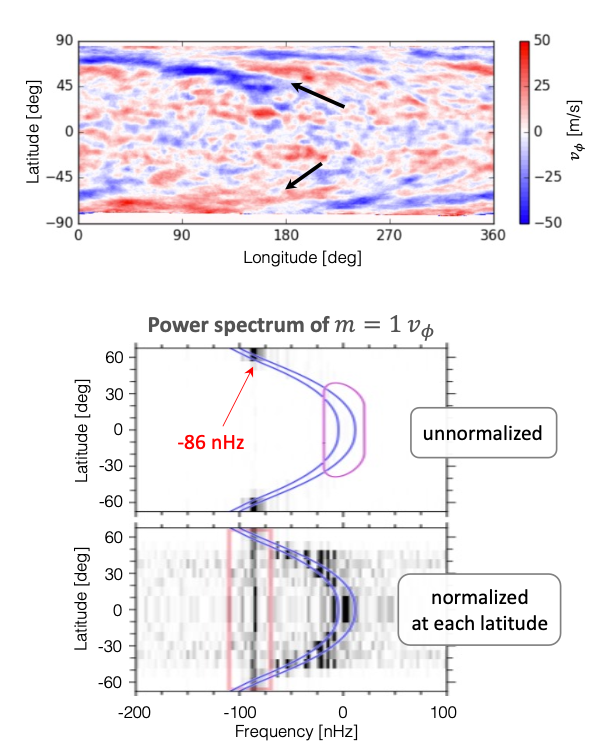 [Hathaway et al. 2013]
Recently, Gizon et al. (2021) instead showed that these polar flows are characterized by single frequency at all latitudes (once the spectrum is normalized)
Indicating that they are global-scale modes of inertial oscillation (where the restoring force is the Coriolis force)
We call them “high-latitude inertial modes”
[Gizon et al. 2021]
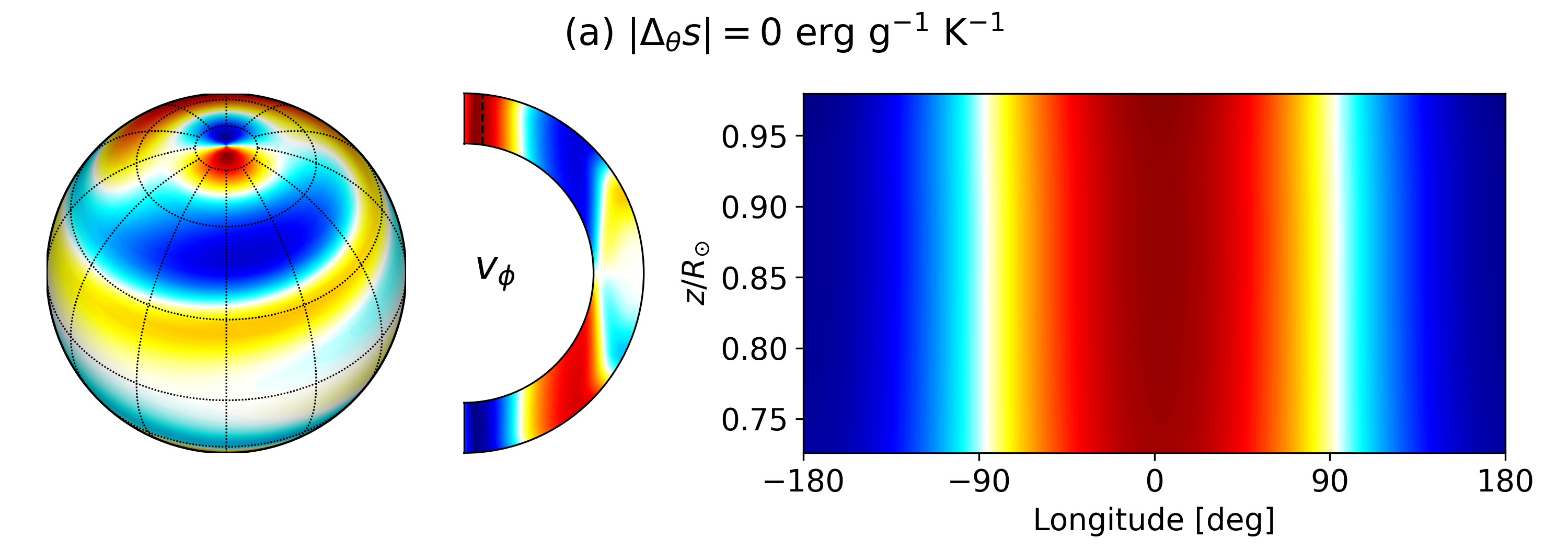 High-latitude inertial modes are baroclinically unstable
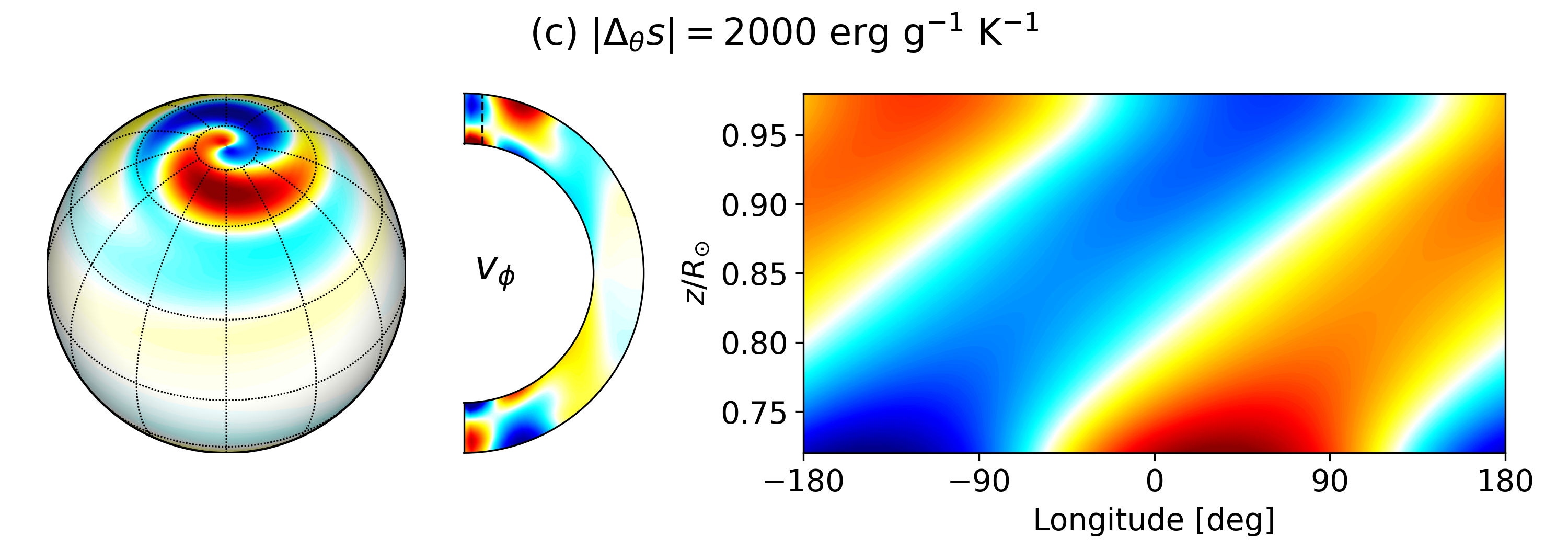 Dispersion relation
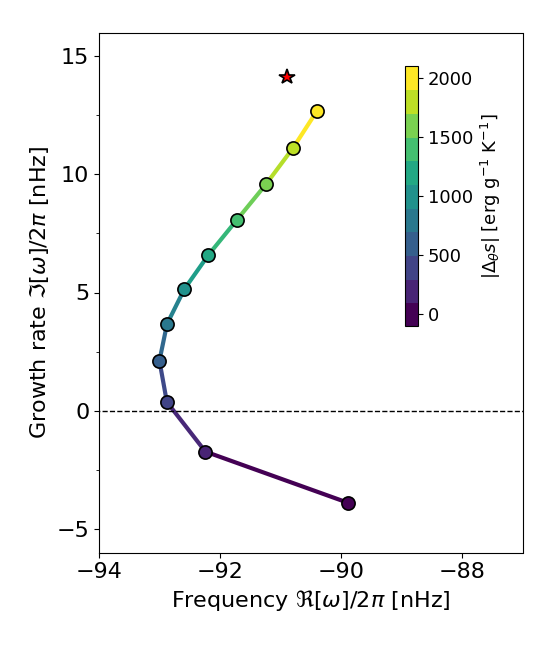 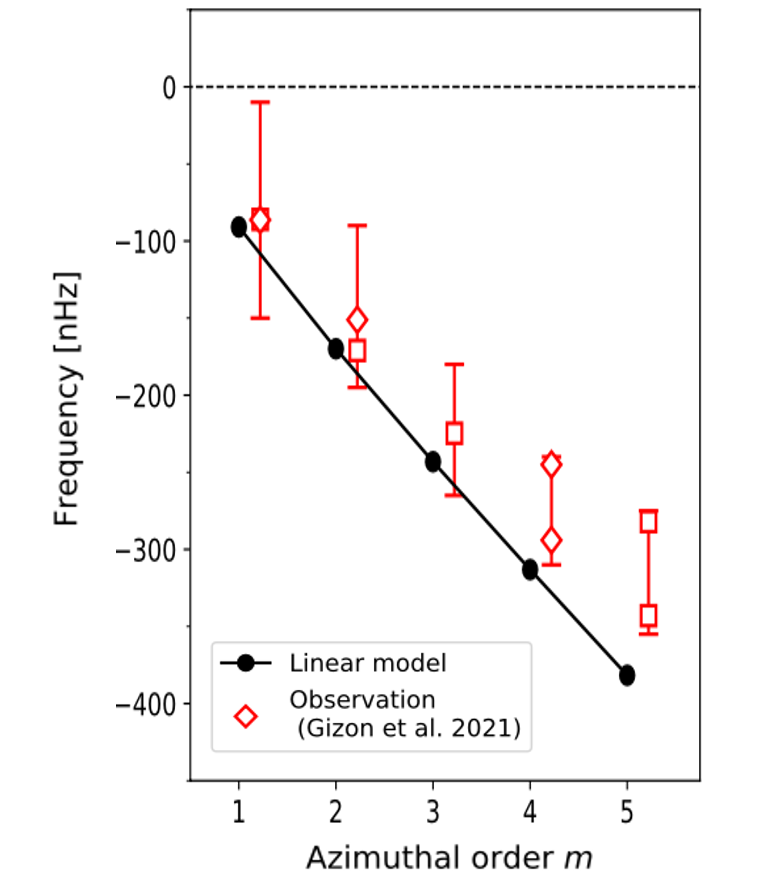 unstable
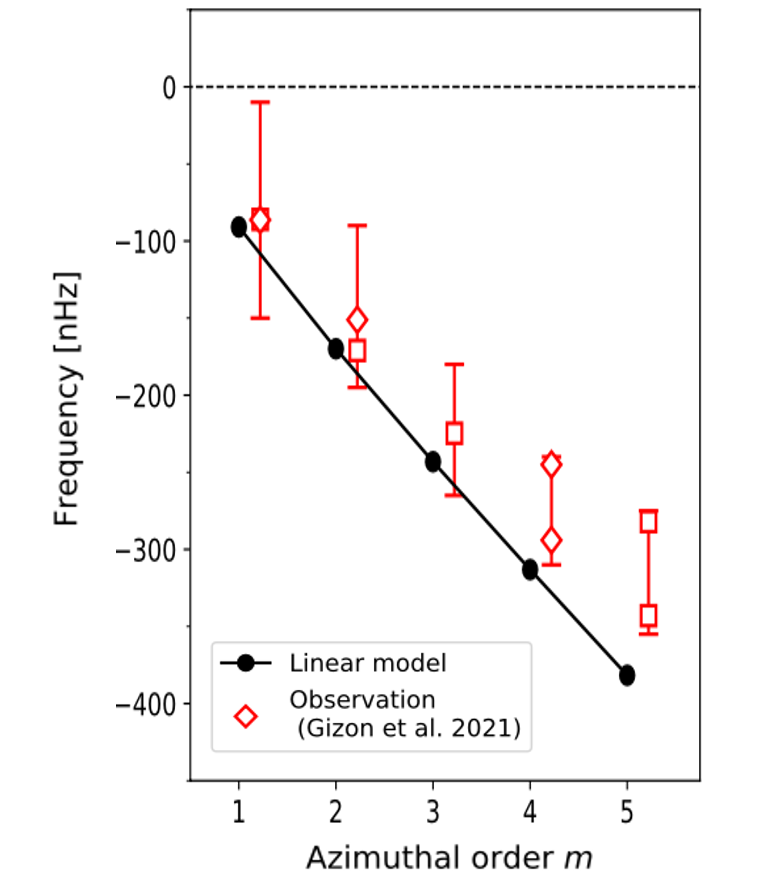 stable
3D mean-field simulations of solar large-scale flows
To study the amplitudes of the high-latitude inertial modes, we carry out a set of mean-field simulations of the solar large-scale flows in a 3D spherical shell [Bekki & Cameron 2023, Bekki et al. 2024]
Small-scale convection is NOT solved but parametrized and modelled (e.g., Λ-effect, turbulent diffusion)
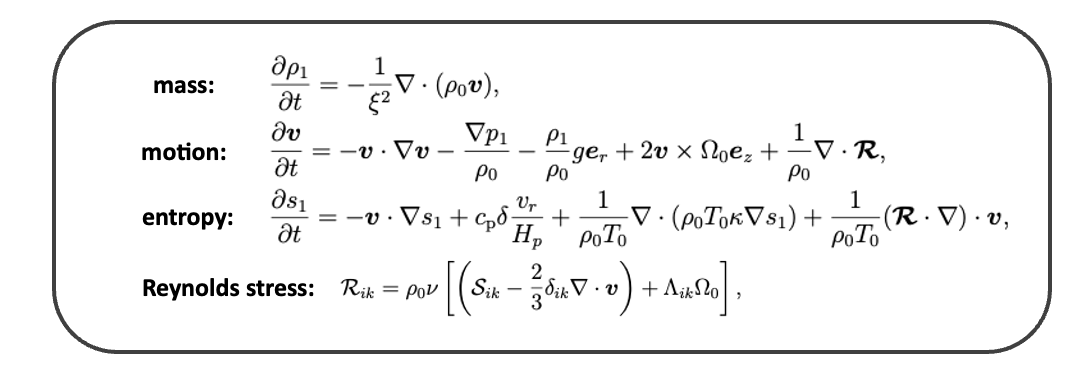 Nonlinear evolution of baroclinically-unstable modes
Nonlinear saturation: Equatorward heat transport by modes
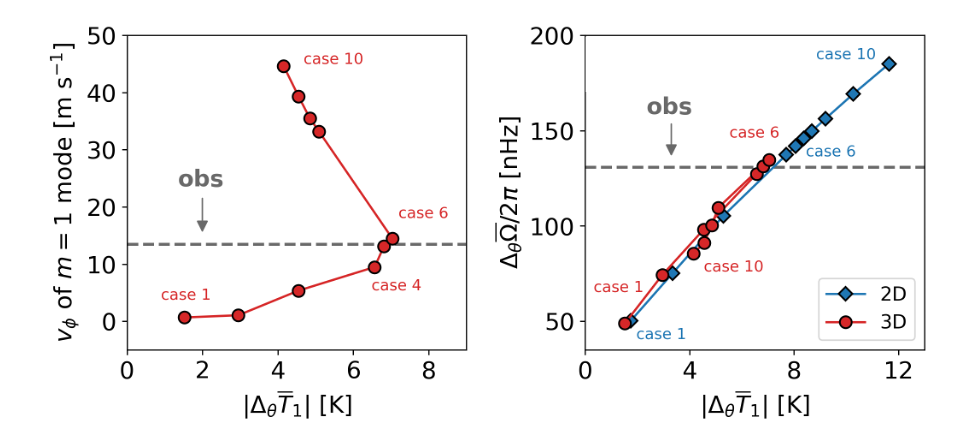 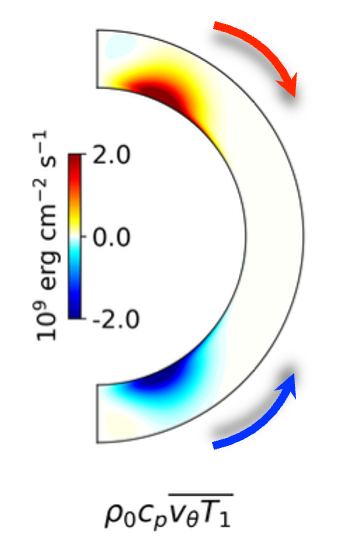 Latitudinal enthalpy flux
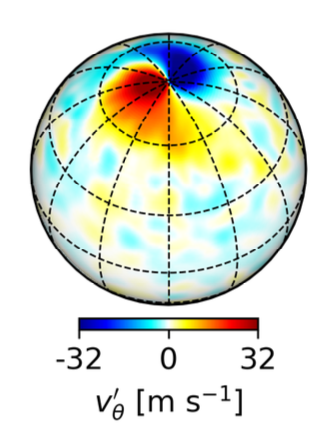 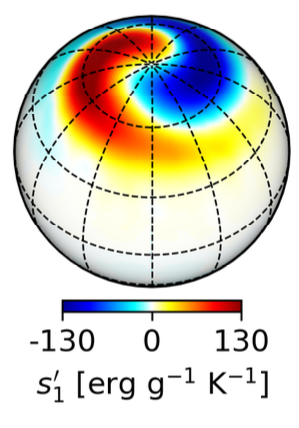 more baroclinic
Significant impact on differential rotation amplitudes
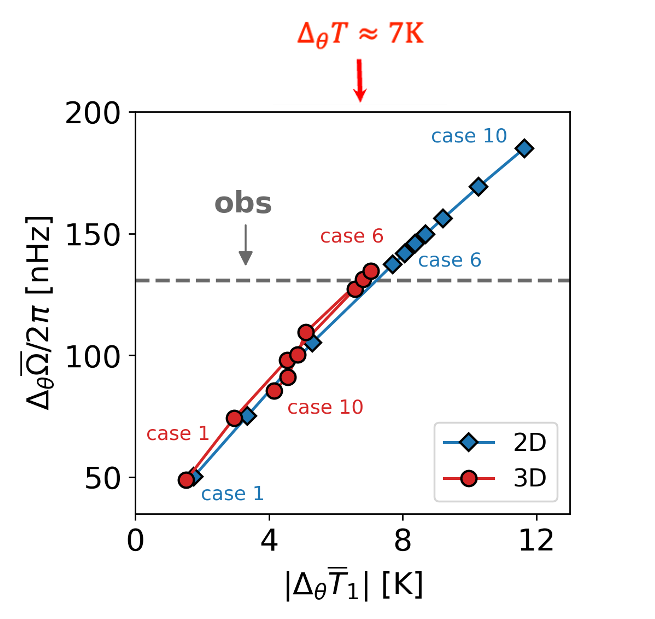 more baroclinic
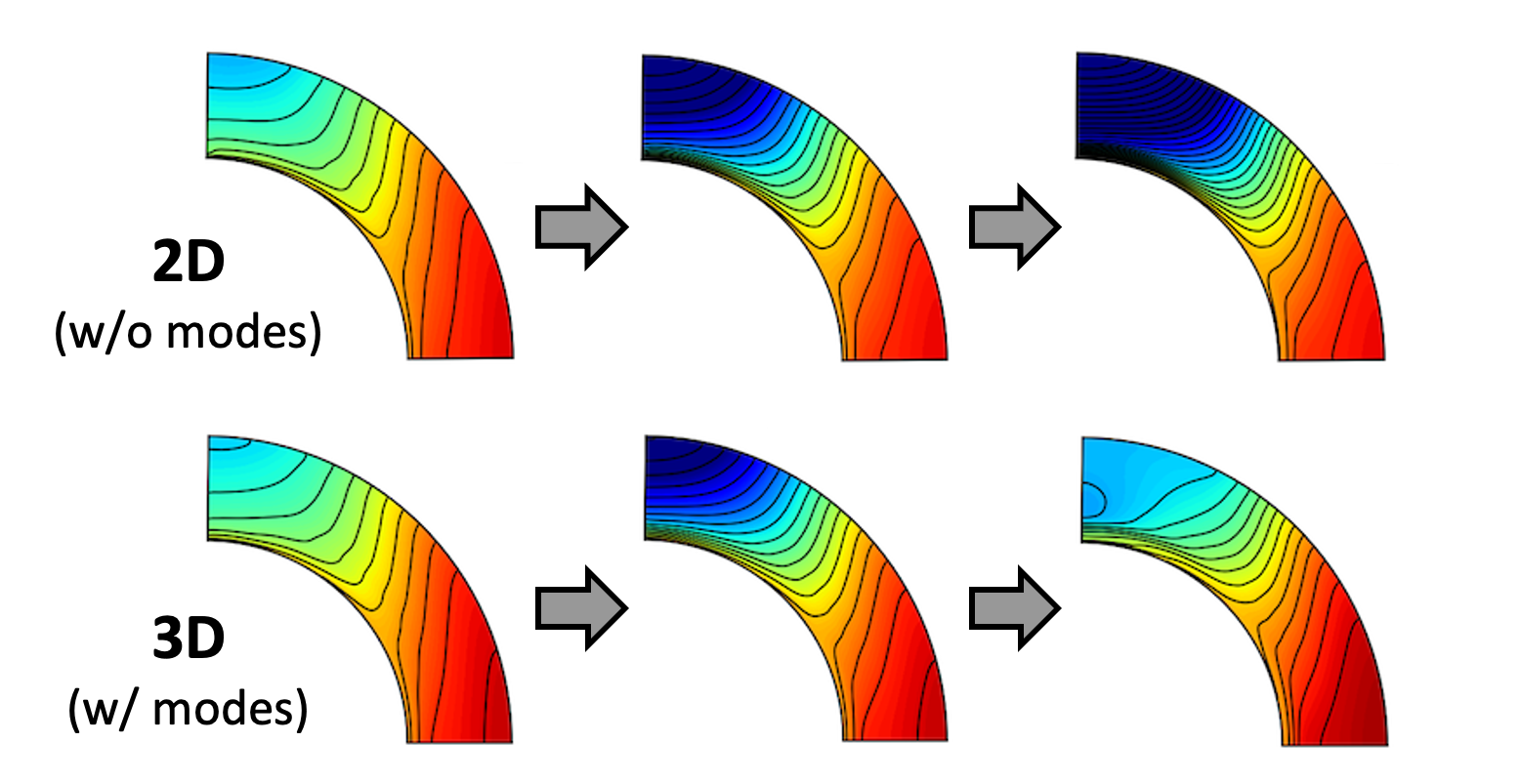 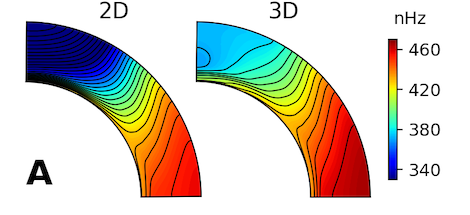 Role of baroclinicity on angular momentum balance
Angular momentum eq.
Temporal evolution of angular momentum fluxes
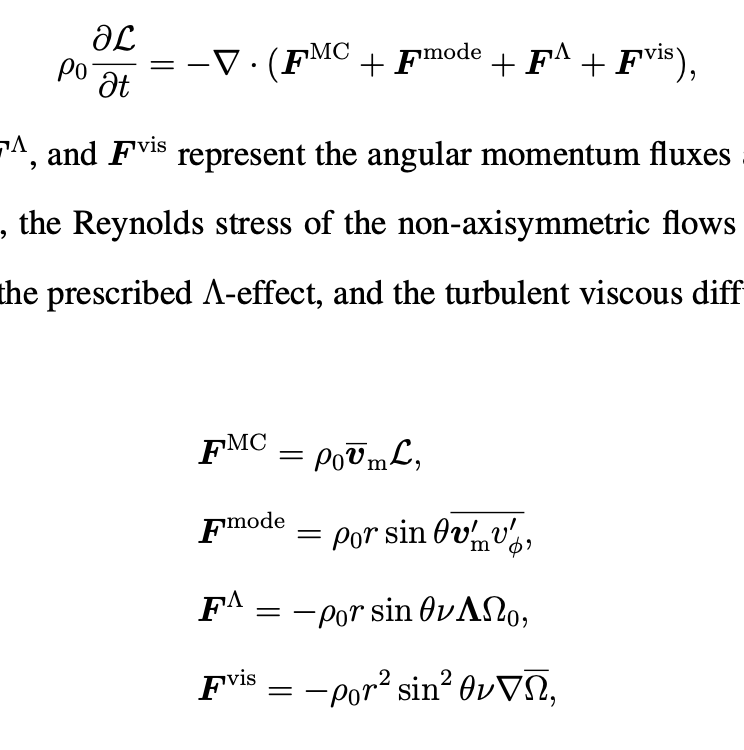 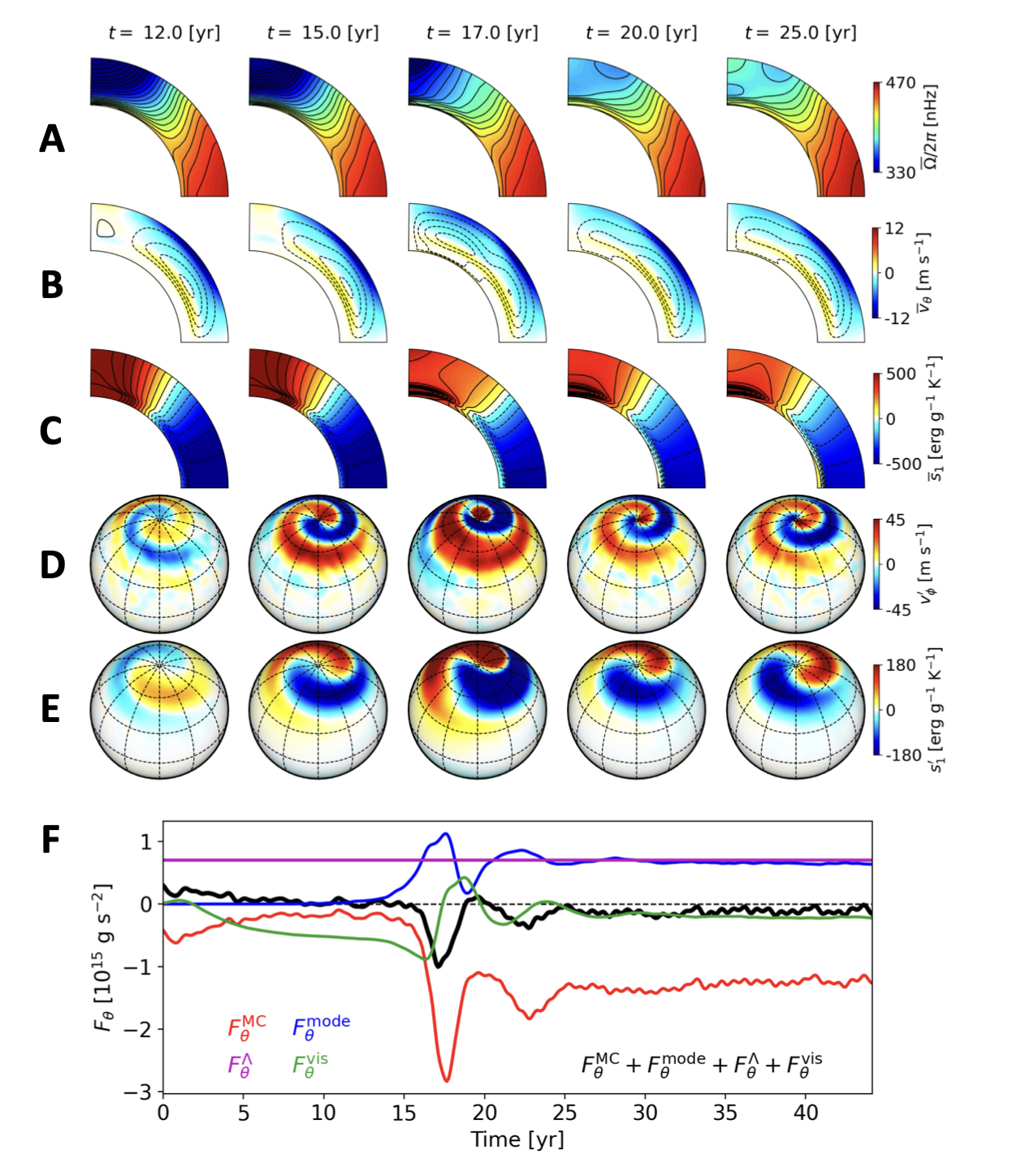 equator-ward AMT
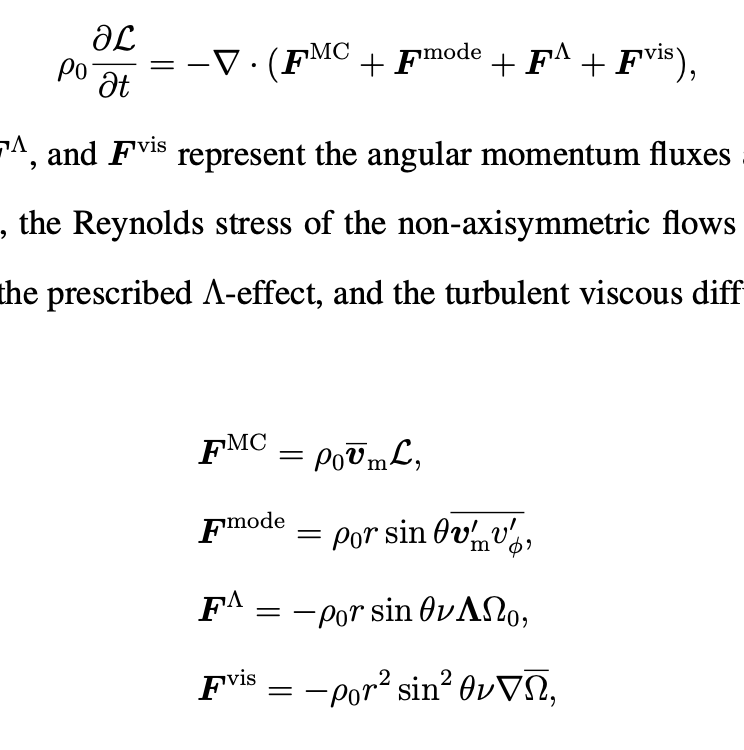 Meridional circulation
poleward
AMT
Reynolds stress (modes)
Λ-effect (prescribed)
Viscous diffusion
More poleward AMT by MC
Meridional vorticity eq.
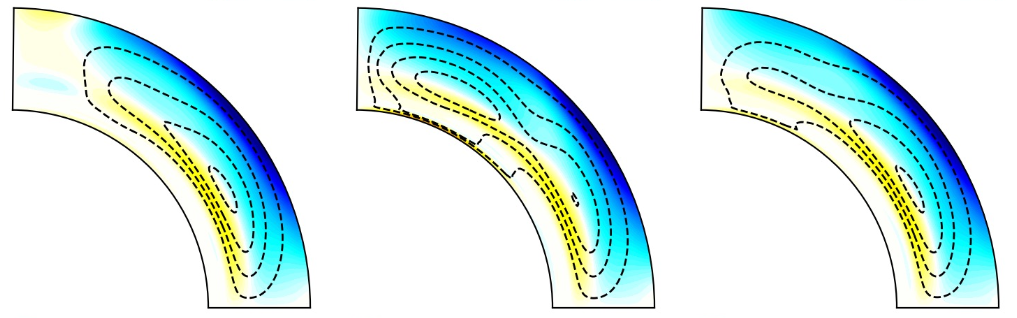 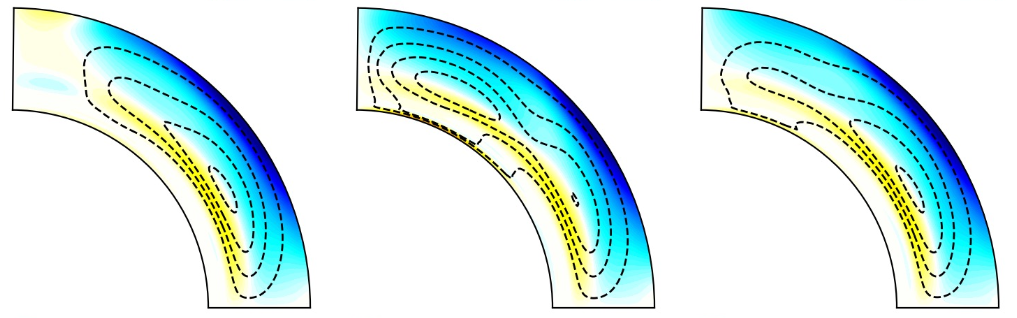 Meridional circulation
Baroclinic torque
Various observed properties of high-latitude inertial modes explained
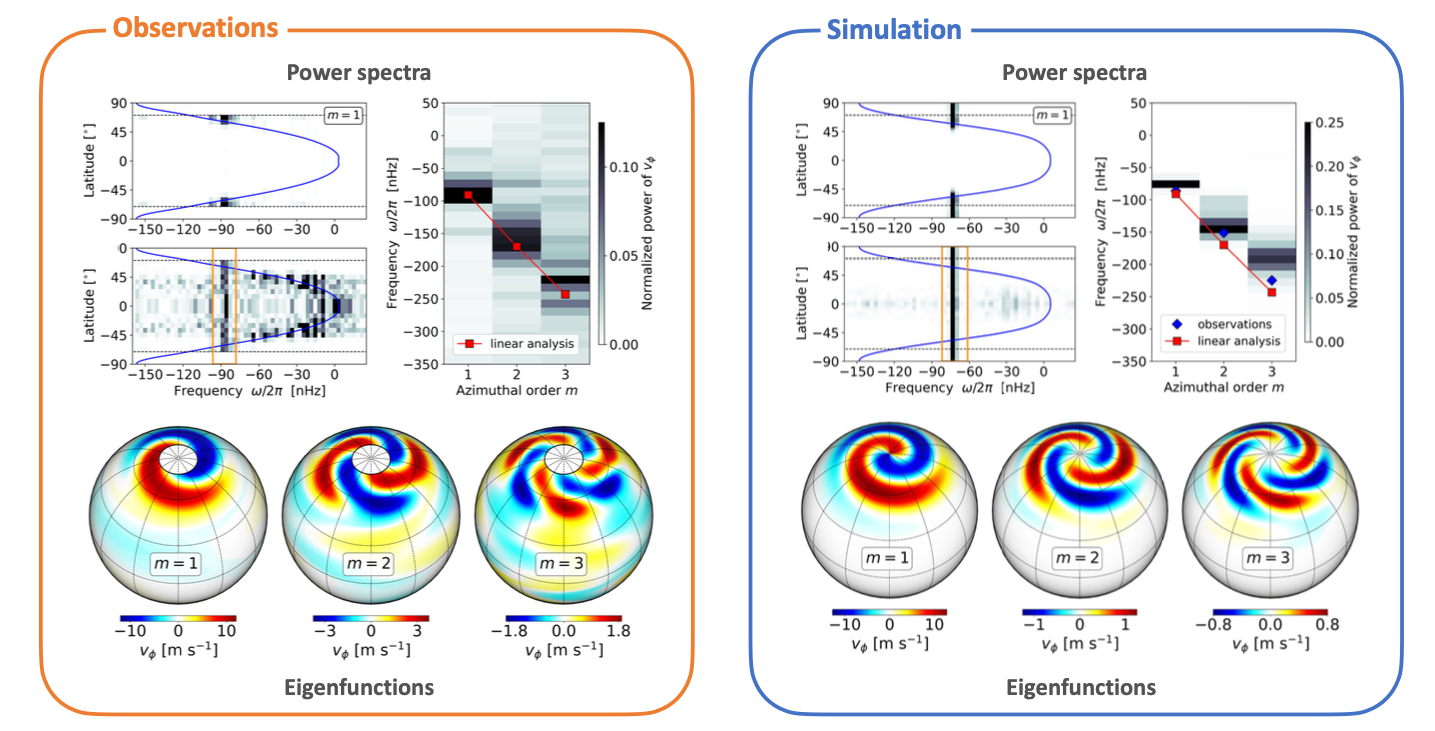 Summary
Observation (SG tracking)
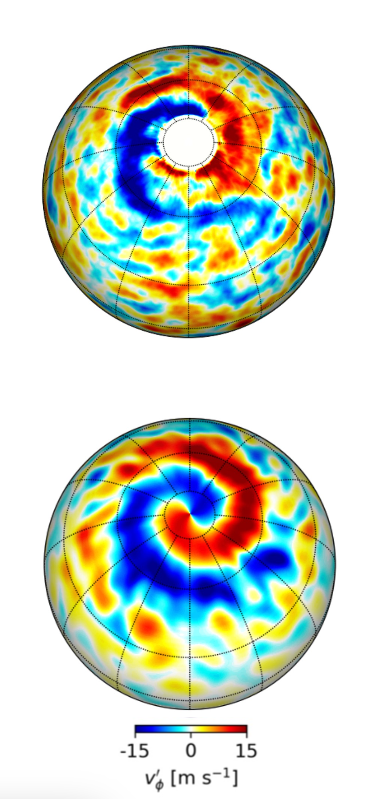 Differential rotation of the Sun
High-latitude inertial modes (polar spiral flows)
[Courtesy:
D. Hathaway]
The high-latitude inertial modes have the largest velocity amplitudes [Gizon et al. 2021]
They are baroclinically unstable even in the presence of such a small 𝛥𝜃𝑇  [Bekki et al. 2022]
Mean-field sim.
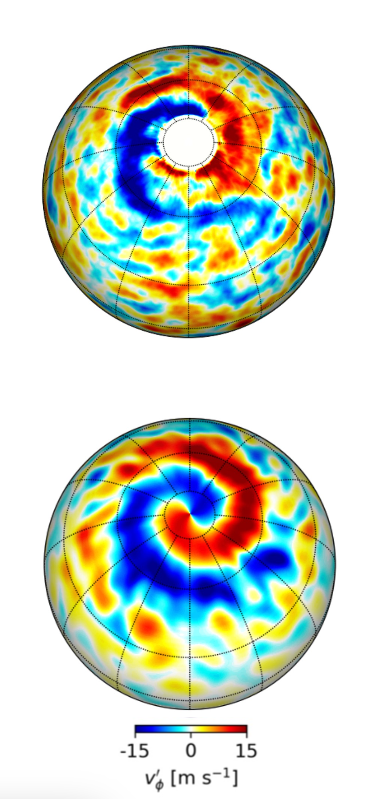 Nonlinear saturation of high-latitude modes [Bekki et al. 2024]
The high-latitude modes saturate by transporting heat equatorward and reducing 𝛥𝜃𝑇 in CZ 
They control the latitudinal differential rotation by regulating the baroclinicity 
The observed amplitudes of baroclinic modes can be used to infer 𝛥𝜃𝑇 ≈ 7 K
Our study implies that the Sun’s differential rotation is close to its maximum possible value
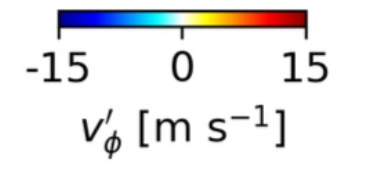